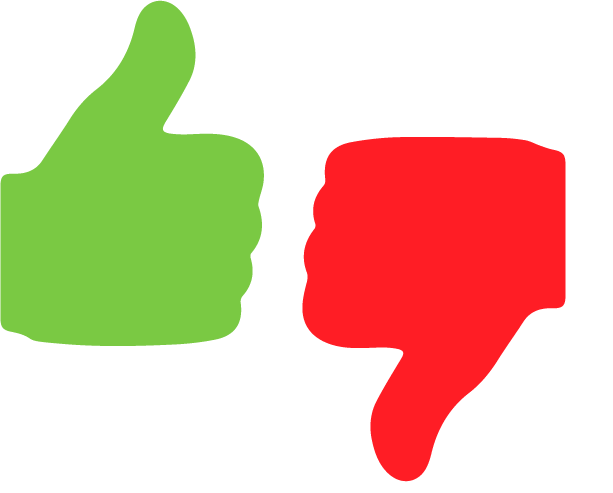 I live close to school
I enjoy coming to school
Football is the best sport in the world
Pizza is better than pasta
I can choose how I feel
It’s important to share how I am feeling
Sometimes you should keep your feelings private
Sometimes it’s impossible to control your temper
I can learn to manage my emotions with practice
Name the virtues you might need to act well in each scenario:
 
You are finding a lesson really boring.
You are told off by a teacher for something you didn’t do.
You drop your mobile phone and smash the screen.
The police stop you and your friends to ask you what you are up to.